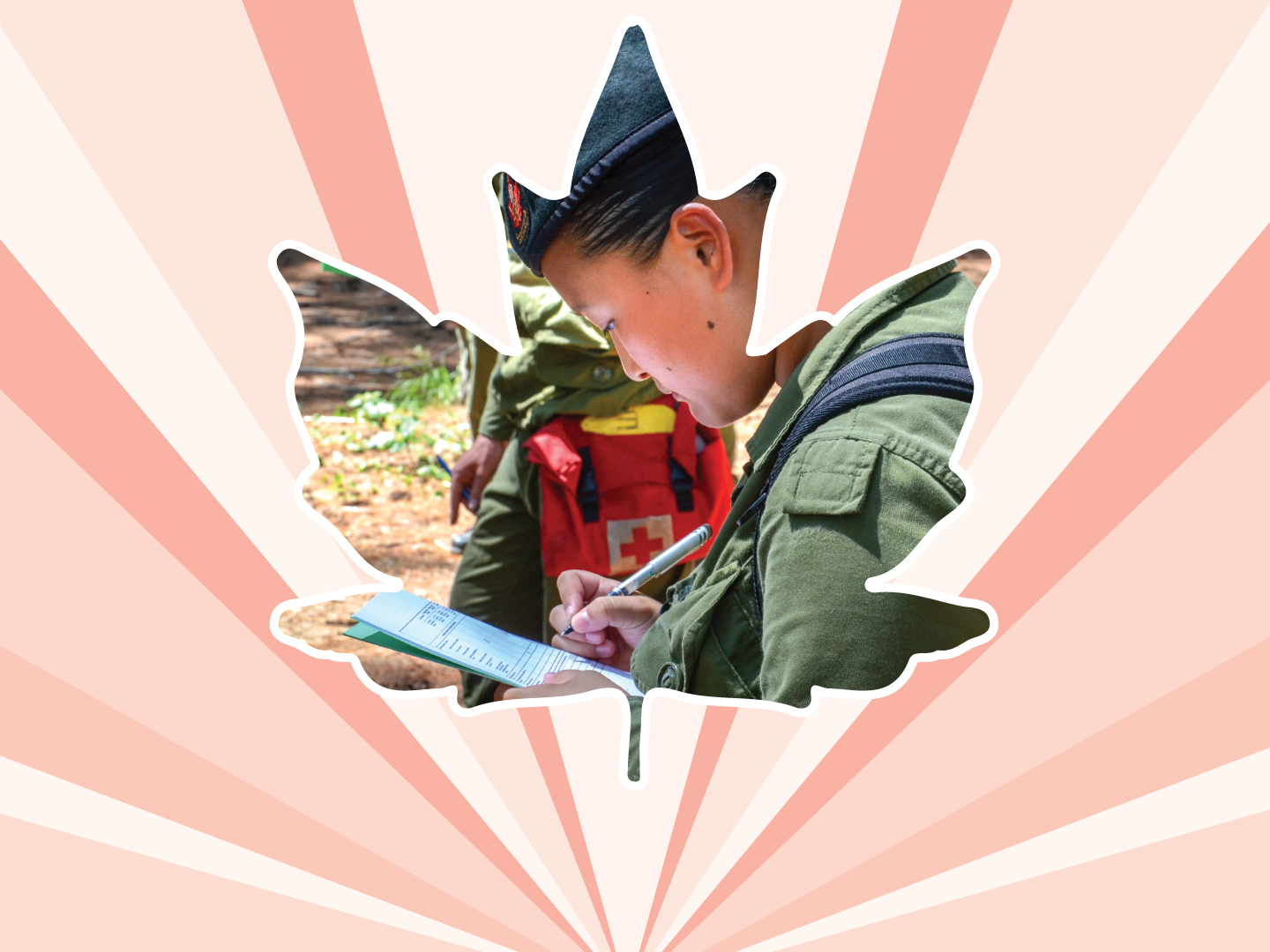 Lesson 10
Sexual abuse
Ages 12–15
WHAT IS Sexual abuse?
“Sexual abuse” happens when a child or youth is forced or persuaded to take part in sexual activities.
2 / 6
[Speaker Notes: Canadian Red Cross. (1997). Hearing the hurt, changing the future: Abuse prevention services for youth.]
CONTACT SEXUAL ABUSE:
Being touched in sexual areas
Being forced to touch another’s sexual areas
Being kissed or held in a sexual manner
Being forced to perform oral sex
Being forced to perform vaginal or anal penetration with an object or finger
Having vaginal or anal intercourse
3 / 6
Non-CONTACT SEXUAL ABUSE:
Being shown sexual videos or sexual pictures
Being forced to listen to sexual talk or comments about one’s body
Being forced to pose for seductive or sexual photographs
Being forced to look at sexual parts of the body
Being forced to watch sexual acts
Being watched in a sexual way, while clothed or while unclothed
Receiving intrusive written or spoken questions / comments / observations
4 / 6
GROOMING PROCESS FOR SEXUAL ABUSE:
Showing excessive interest in a child or youth
Finding opportunities to be alone with a child or youth
Giving special gifts to a child or youth
Offering special privileges to a child or youth
Convincing people they are looking out for the best interest of the child or youth
Asking the child or youth to keep secrets and not tell their parents
5 / 6
GROOMING PROCESS FOR SEXUAL ABUSE:
Engaging in activities that are not age-appropriate
Communicating one-on-one with a child or youth through social media or through written notes
6 / 6
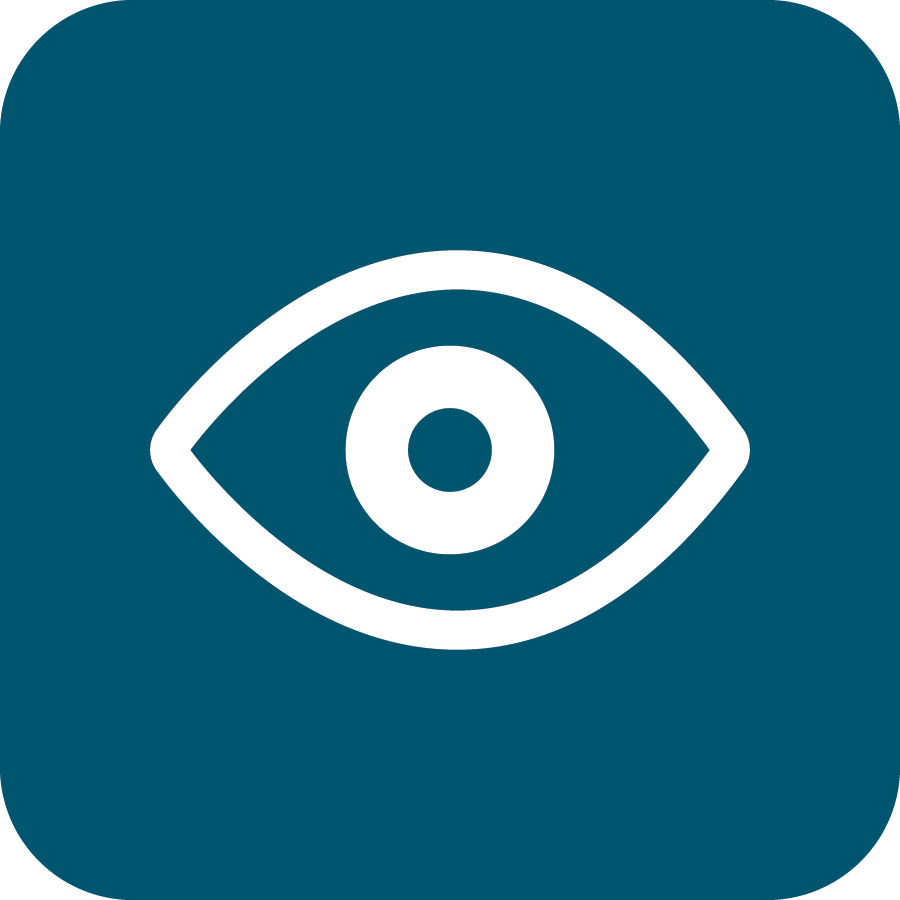 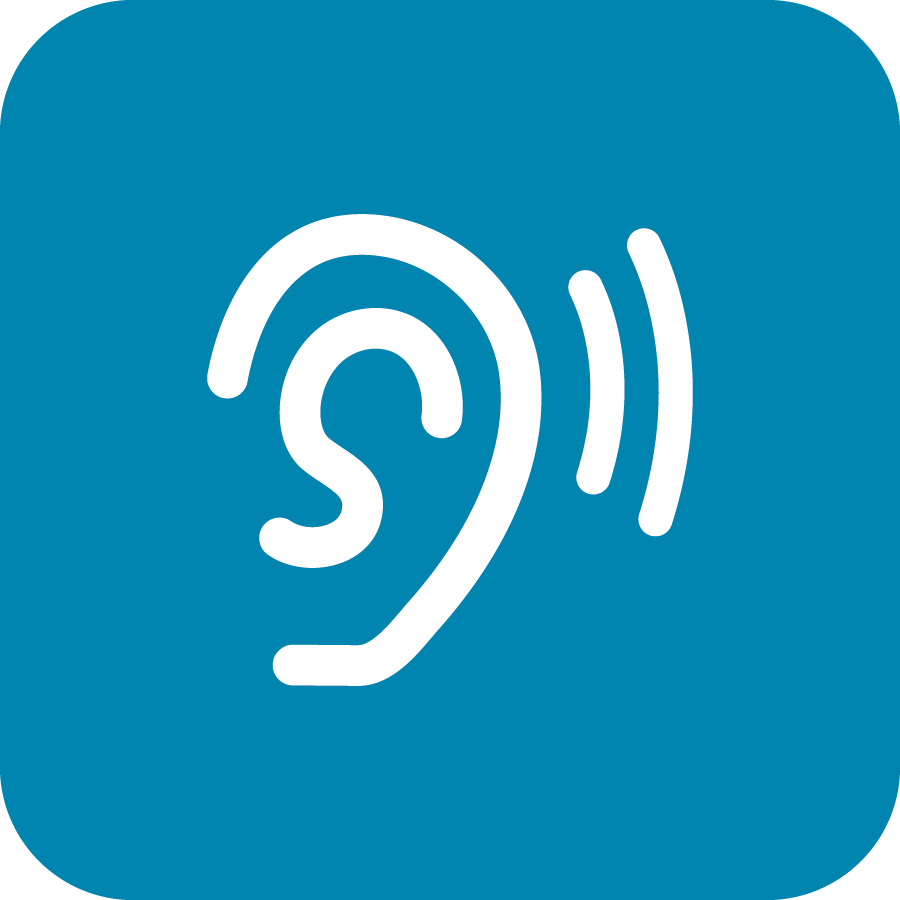 LOOK
LISTEN
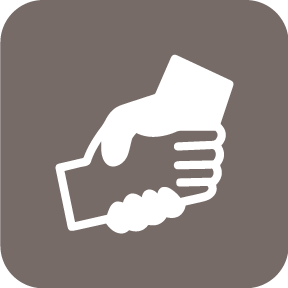 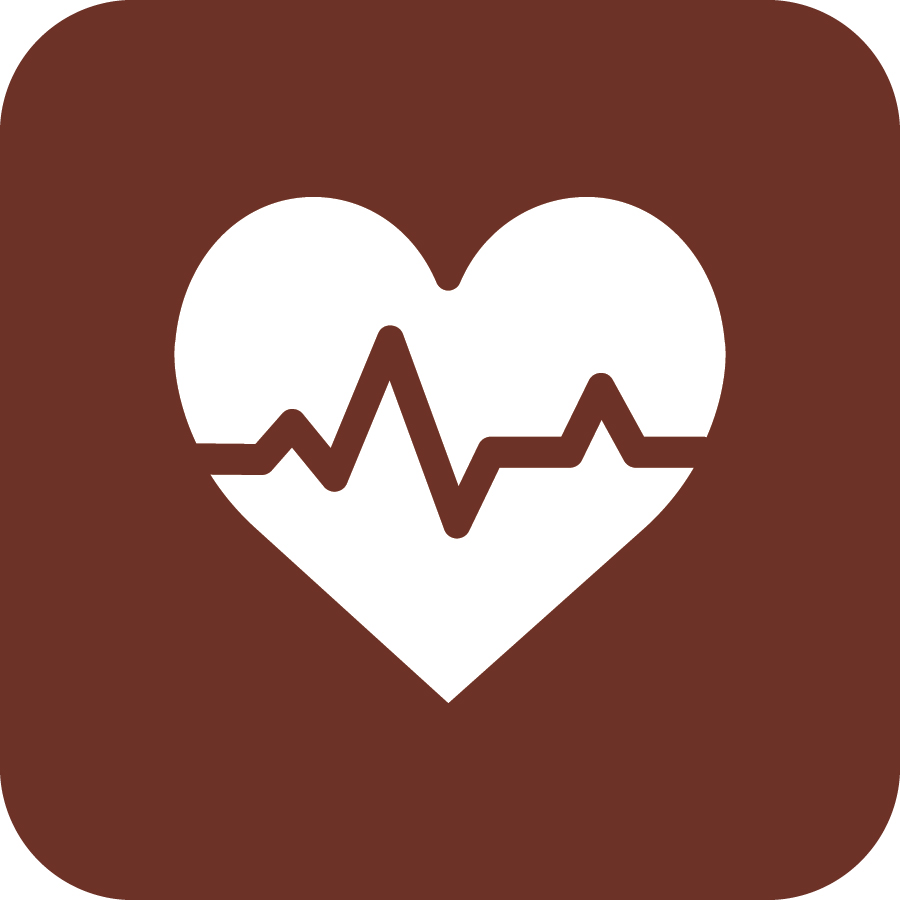 LINK
LIVE
1 / 5
[Speaker Notes: Copyright © 2020 The Canadian Red Cross Society]
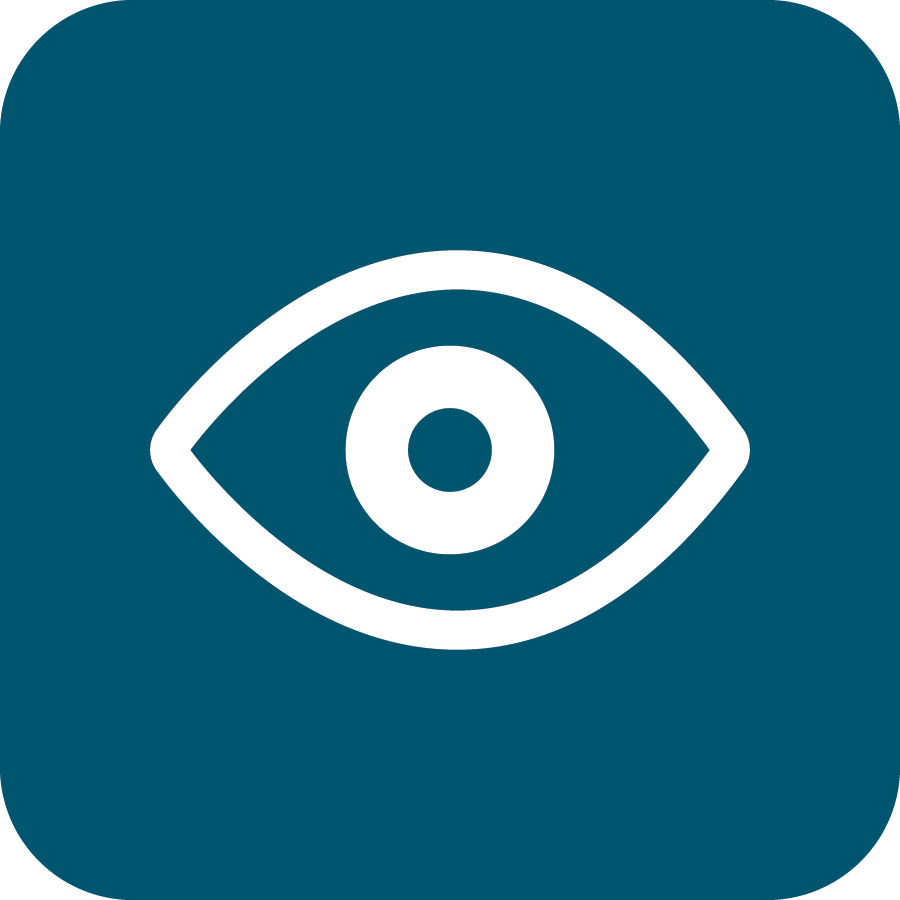 STEP 1: LOOK
2 / 5
[Speaker Notes: Copyright © 2020 The Canadian Red Cross Society]
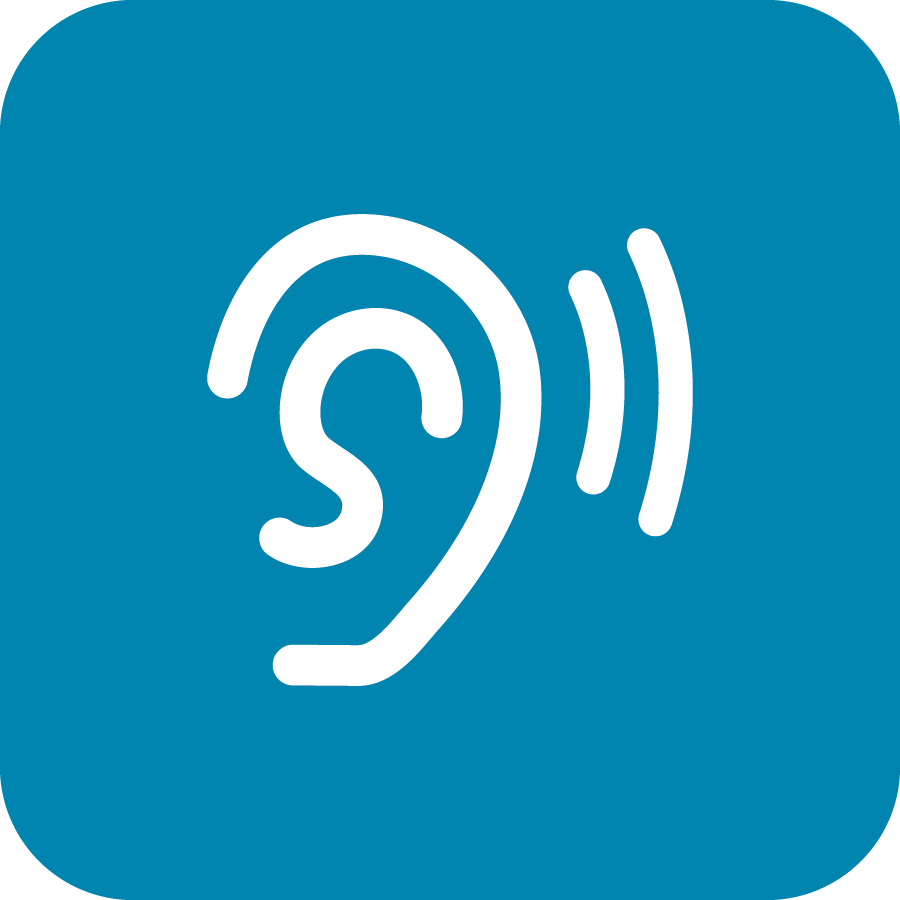 STEP 2: LISTEN
3 / 5
[Speaker Notes: Copyright © 2020 The Canadian Red Cross Society]
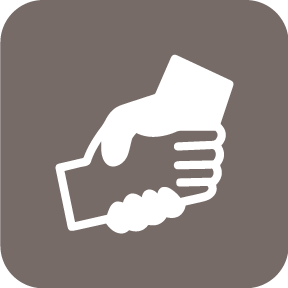 STEP 3: LINK
4 / 5
[Speaker Notes: Then we need to link them to people and/or resources.

LINK: Let them know there are people who can help. Encourage them to talk to a trusted adult or offer to go with them to talk to someone who can help.  Let them know, “I want you to be safe; we need to get help.”

Copyright © 2020 The Canadian Red Cross Society]
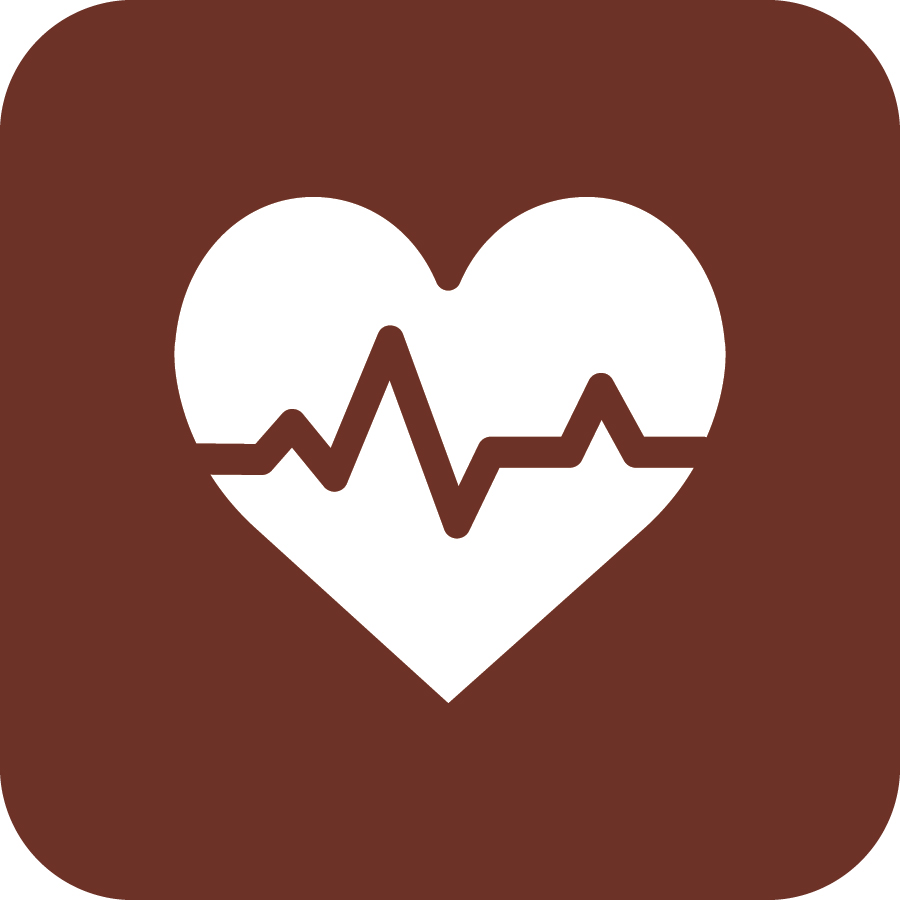 STEP 4: LIVE
5 / 5
[Speaker Notes: We want to ensure you are using healthy coping mechanism to deal with your stress.
What are some healthy ways to deal with stress?  Have the players brainstorm a list then read out the ones on the PP.

Copyright © 2020 The Canadian Red Cross Society]
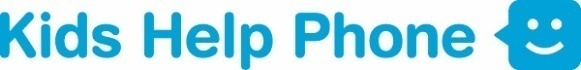 KIDS HELP PHONE
If you need one-on-one time with someone who gets what is going on in your life, you can connect anonymously with Kids Help Phone. Our counsellors are available 24 hours a day, seven days a week to support you with whatever you are going through.
CALL 1-800-668-6868 to talk with a counsellor
CHAT with a counsellor at KidsHelpPhone.ca or through the Always There App
TEXT 686868 to connect with a trained volunteer Crisis Responder
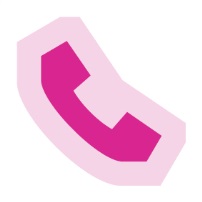 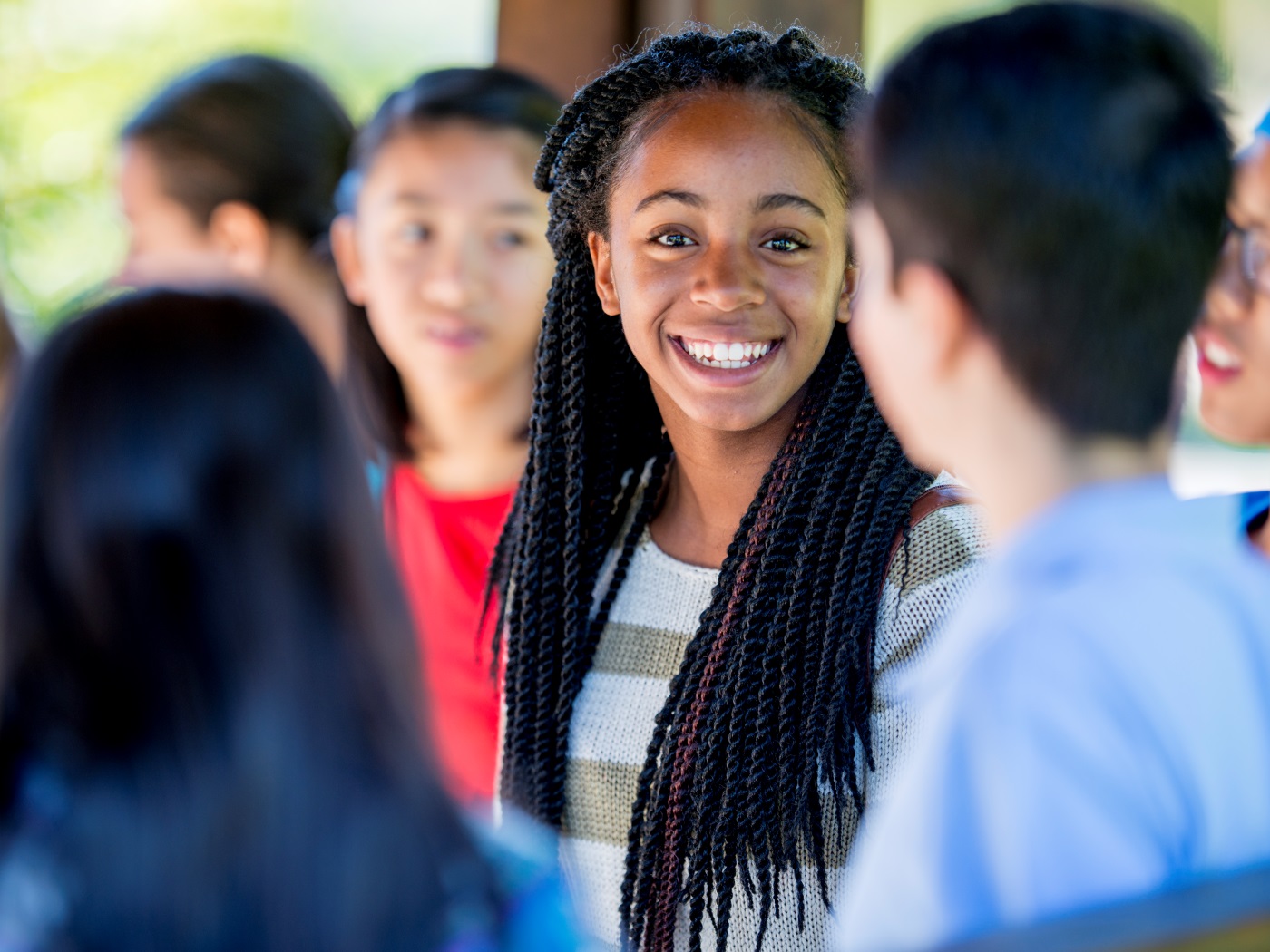 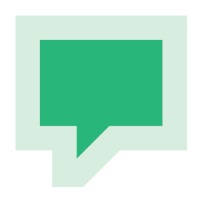 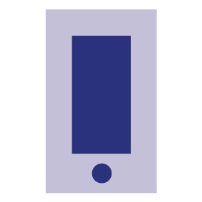 1 / 2
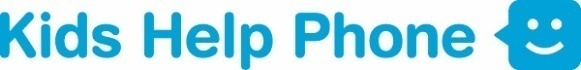 RESOURCES AROUND ME
Resources Around Me is a free, interactive tool, available in English and French, through Kids Help Phone’s website. 
The tool helps young people to independently connect to local programs and services in their communities. 
These services include: 
Counseling and mental health
Sexual health
Housing help
Legal help
LGBTQ2S services
Youth shelters 
kidshelpphone.ca/resourcesaroundme
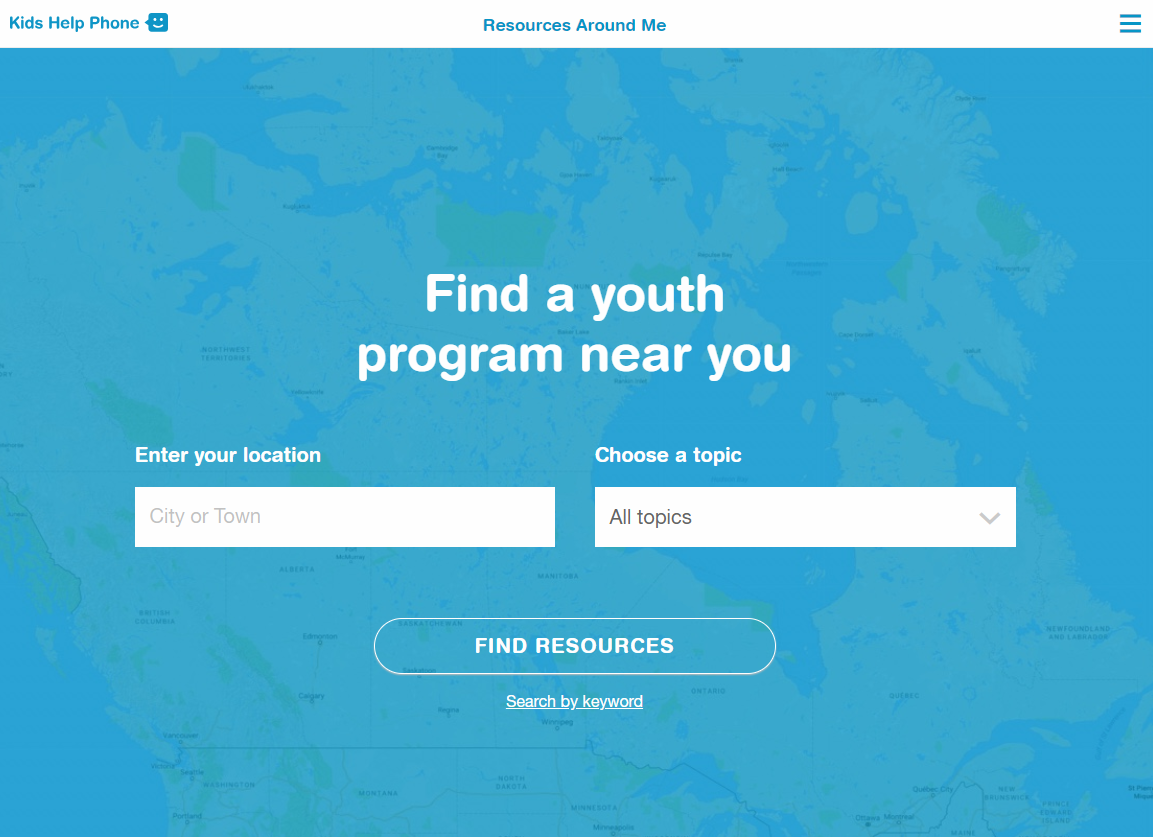 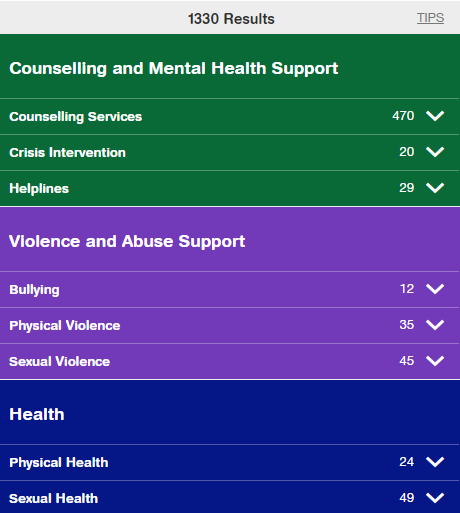 2 / 2
Community Resources
Add local resources to this slide
1 / 1